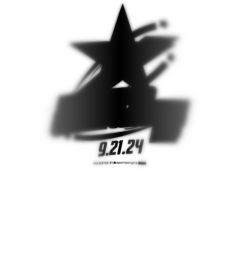 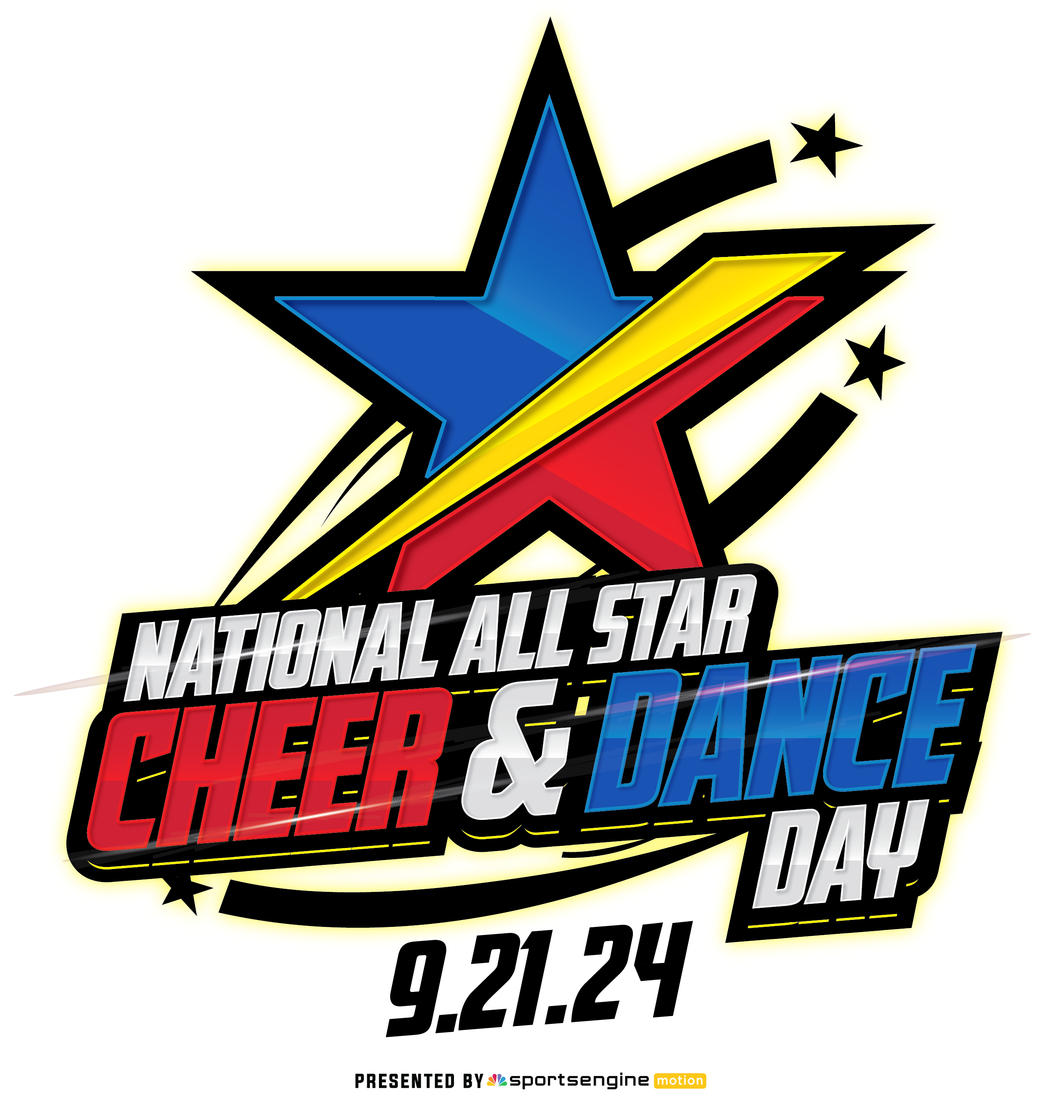 MARK YOUR
SEPTEMBER
21
2024
CALENDAR!
NATIONAL ALL STAR CHEER & DANCE DAY
When All Star unites across the country for a day of cheer and dance, togetherness and fun!
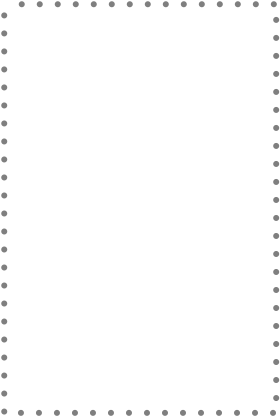 WHY BECOME AN ALL STAR?
SELF-CONFIDENCE:
Through performance and goal setting
TEAMWORK:
Work with others towards a common goal
RESPONSIBILITY:
Be accountable to your team
RESPECT:
For yourself and everyone around you
DISCIPLINE:
Values and time management
STRENGTH:
Mental and physical
SOCIAL:
Meet new friends
FAMILY:
That’s what All Star is!
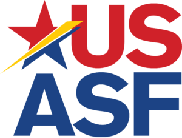